Vertebrae and Ribs (pg 6)
Vertebrae
Vertebral column (spine) contains 26 vertebrae
Vertebrae
Vertebral column (spine) contains 26 vertebrae
Functions: encloses and protects the spinal cord, supports the head, serves as attachment point for ribs, pelvis, and muscles of the back
Regions of the Vertebral Column
Cervical Vertebrae (7): Neck region
Regions of the Vertebral Column
Cervical Vertebrae (7): Neck region
Thoracic Vertebrae (12): Posterior to thoracic cavity. Articulate with ribs
Regions of the Vertebral Column
Cervical Vertebrae (7): Neck region
Thoracic Vertebrae (12): Posterior to thoracic cavity. Articulate with ribs
Lumbar Vertebrae (5): Lower back
Regions of the Vertebral Column
Cervical Vertebrae (7): Neck region
Thoracic Vertebrae (12): Posterior to thoracic cavity. Articulate with ribs
Lumbar Vertebrae (5): Lower back
Sacrum (1): Five fused vertebrae. Articulates with pelvis
Regions of the Vertebral Column
Cervical Vertebrae (7): Neck region
Thoracic Vertebrae (12): Posterior to thoracic cavity. Articulate with ribs
Lumbar Vertebrae (5): Lower back
Sacrum (1): Five fused vertebrae. Articulates with pelvis
Coccyx (1): Tailbone. Four fused vertebrae
Specialized Vertebrae
Atlas (C1): Holds up the skull and allows you to nod “yes”
Specialized Vertebrae
Atlas (C1): Holds up the skull and allows you to nod “yes”
Axis (C2): Allows you to rotate your head from side to side to say “no”
Intervertebral Discs
Outer ring of fibrocartilage and a soft, elastic interior
Intervertebral Discs
Outer ring of fibrocartilage and a soft, elastic interior
Form cushions between adjacent vertebrae, allow spinal movement, and absorb shocks
Structure of a vertebra
Sternum
Breastbone
Sternum
Breastbone
Articulates with clavicles and ribs
Sternum
Breastbone
Articulates with clavicles and ribs
3 parts: 
Manubrium: upper, triangular shaped
Sternum
Breastbone
Articulates with clavicles and ribs
3 parts: 
Manubrium: upper, triangular shaped
Body: middle, largest part
Sternum
Breastbone
Articulates with clavicles and ribs
3 parts: 
Manubrium: upper, triangular shaped
Body: middle, largest part
Xiphoid process: lowest, smallest part
Ribs
12 pairs
Ribs
12 pairs
True ribs: Upper 7 pairs. Attach directly to sternum
Ribs
12 pairs
True ribs: Upper 7 pairs. Attach directly to sternum
False ribs: Lower 5 pairs
Vertebrochondral (3 pairs): attach to sternum by joining with the cartilages of the ribs above
Ribs
12 pairs
True ribs: Upper 7 pairs. Attach directly to sternum
False ribs: Lower 5 pairs
Vertebrochondral (3 pairs): attach to sternum by joining with the cartilages of the ribs above
Floating (2 pairs): lowermost ribs. Do not attach to sternum at all
Structure of a vertebra (pg 7)
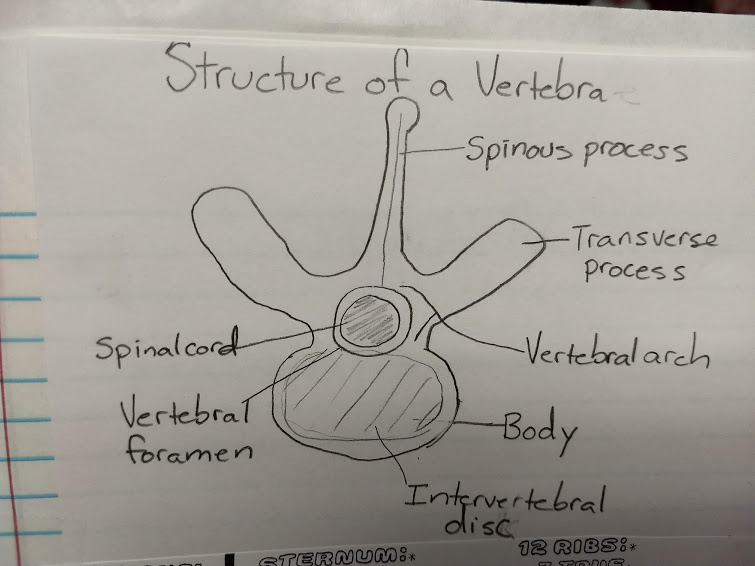